Genesis 12‒50
Israel’s Birth & Preservation
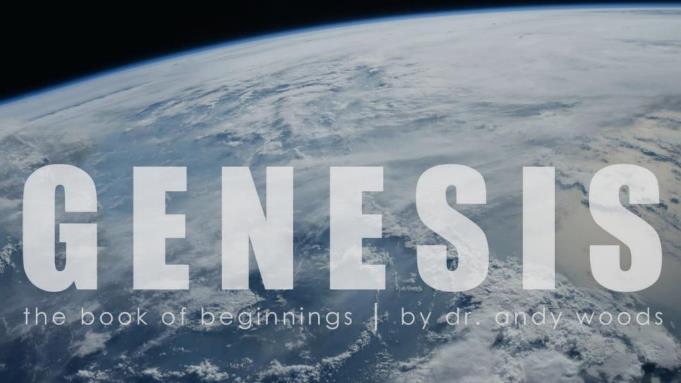 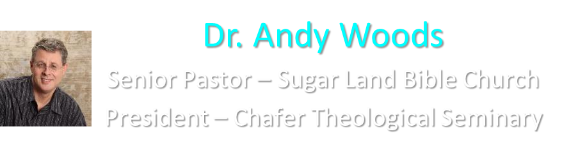 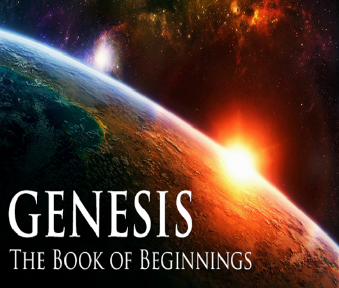 GENESIS STRUCTURE
Genesis 12-50 (four people)
Abraham (12:1–25:11)
Isaac (25:12–26:35)
Jacob (27–36)
Joseph (37–50)
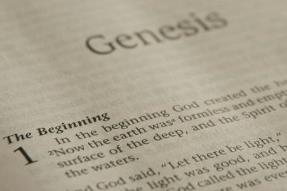 Genesis 37:2-36Joseph Sold unto Egypt
Joseph’s coat (37:2-4)
Joseph’s dreams (37:5-11)
Joseph’s pit  (37:12-24)
Joseph’s enslavement (37:25-36)
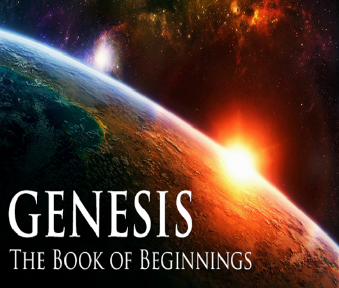 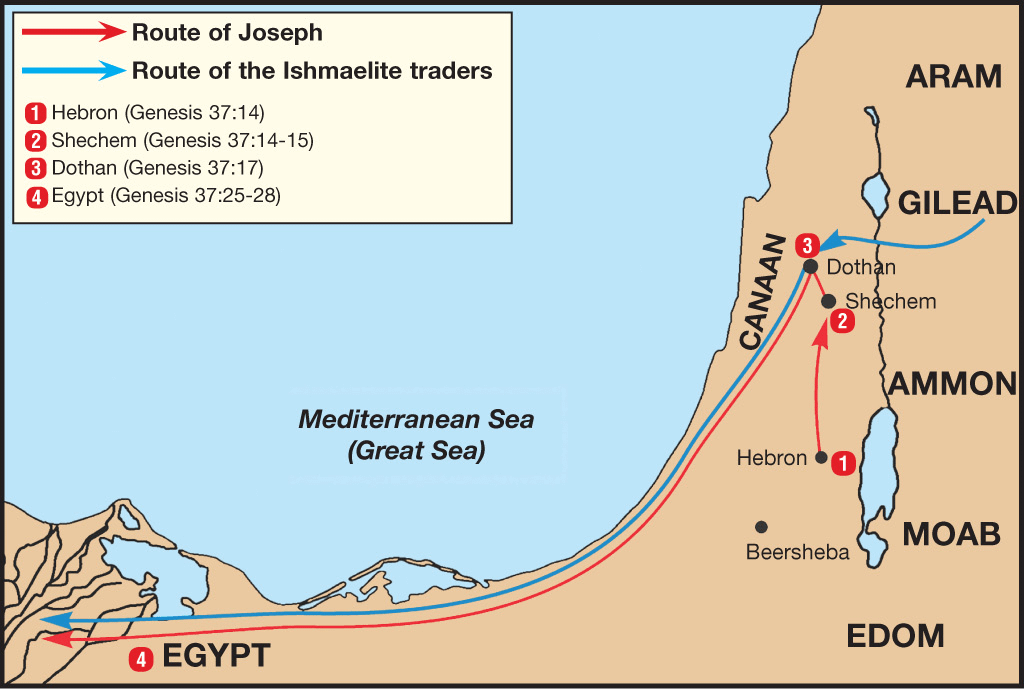 Genesis 38:1-30Judah & Tamar
Tamar & Judah’s sons (38:1-11)
Tamar & Judah (38:12-26)
Tamar & Judah’s twins (38:27-30)
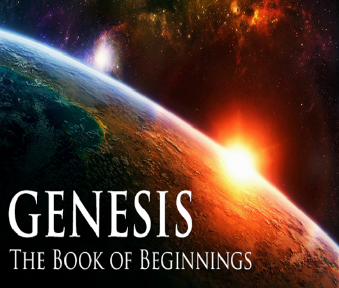 Genesis 39:1-23Joseph in Potiphar's House
Blessing (39:1-6)
Temptation & Accusation (39:7-18)
Prison (39:19-23)
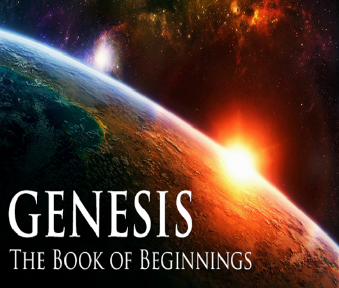 Genesis 39:1-23Joseph in Potiphar's House
Blessing (39:1-6)
Temptation & Accusation (39:7-18)
Prison (39:19-23)
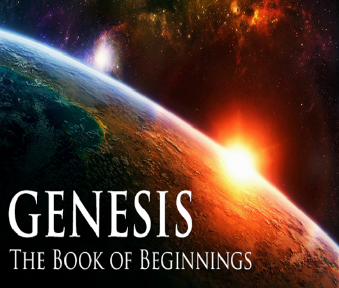 I. Genesis 39:1-6Blessing
Purchase of Joseph (1)
Blessing of Joseph (2)
Promotion of Joseph (3-4)
Blessing to Potiphar (5)
Joseph’s control (6a)
 Joseph’s attractiveness (6b)
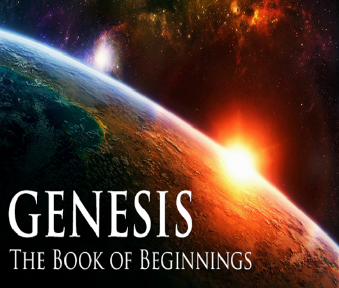 Genesis 39:1-23Joseph in Potiphar's House
Blessing (39:1-6)
Temptation & Accusation (39:7-18)
Prison (39:19-23)
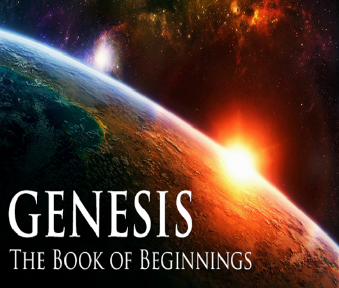 II. Genesis 39:7-18Temptation & Accusation
Proposition (7)
Refusal (8-9)
Persistence & refusal (10a)
Sexual harassment (11-12)
Wife’s accusations (13-18)
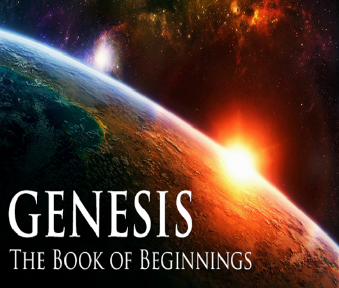 II. Genesis 39:7-18Temptation & Accusation
Proposition (7)
Refusal (8-9)
Persistence & refusal (10a)
Sexual harassment (11-12)
Wife’s accusations (13-18)
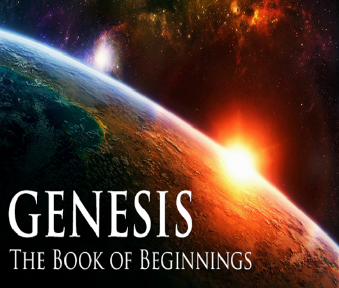 II. Genesis 39:7-18Temptation & Accusation
Proposition (7)
Refusal (8-9)
Persistence & refusal (10a)
Sexual harassment (11-12)
Wife’s accusations (13-18)
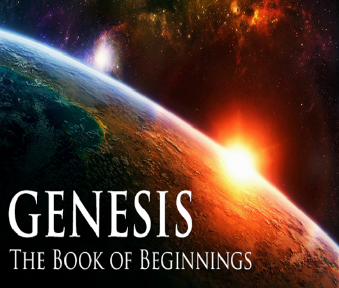 Genesis 39:8-9Refusal
Refusal (8a)
Reasons (8b-9)
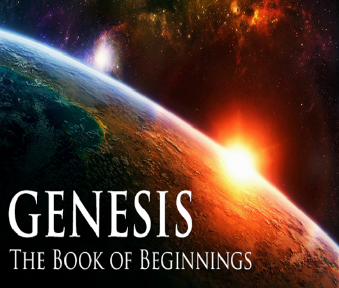 Genesis 39:8-9Refusal
Refusal (8a)
Reasons (8b-9)
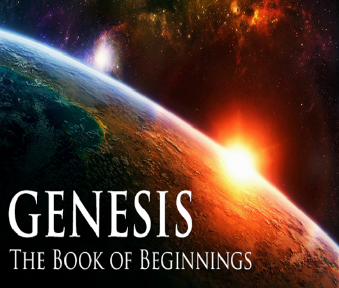 Genesis 39:8-9Refusal
Refusal (8a)
Reasons (8b-9)
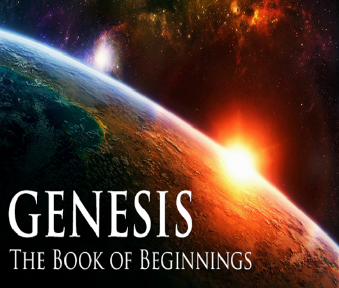 Genesis 39:8b-9Reasons
Betrayal of Potiphar (8b-9a)
Betrayal of God (9b)
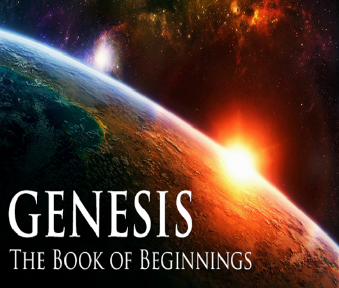 Genesis 39:8b-9Reasons
Betrayal of Potiphar (8b-9a)
Betrayal of God (9b)
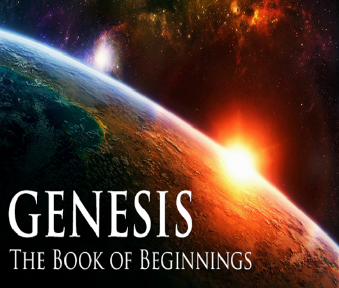 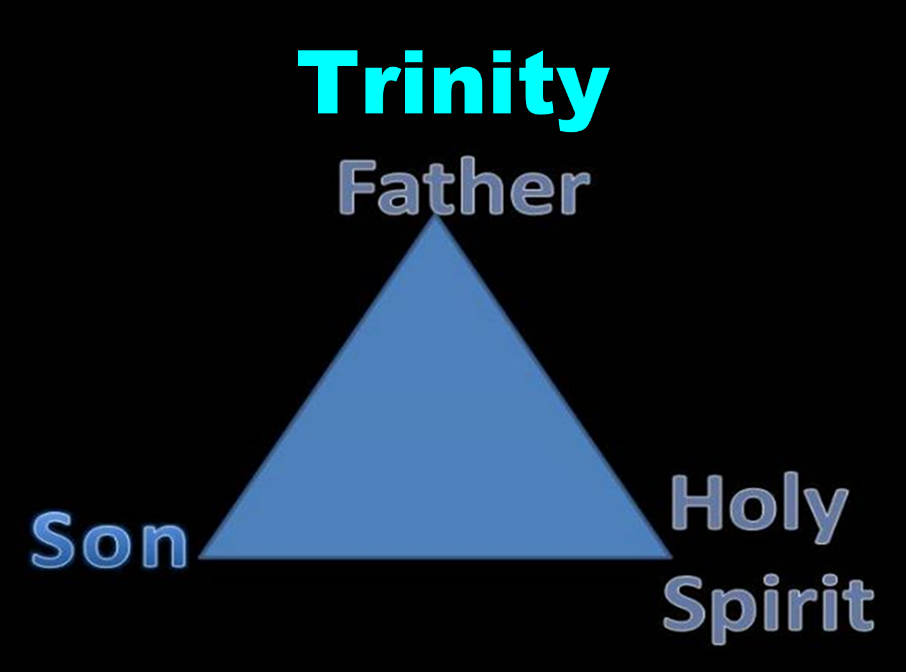 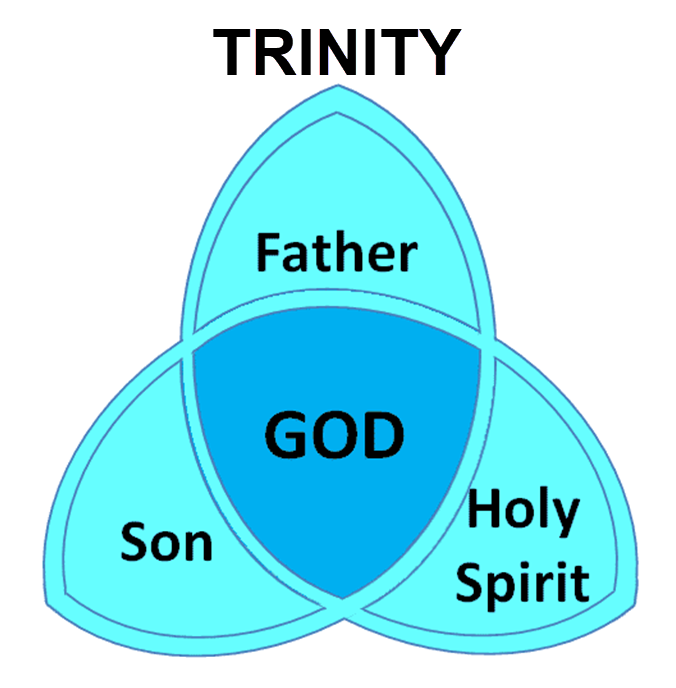 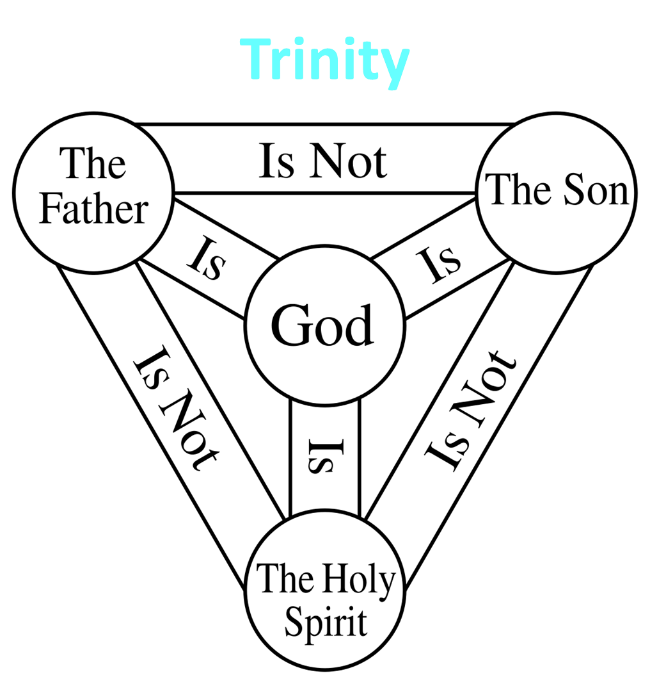 Genesis 39:8b-9Reasons
Betrayal of Potiphar (8b-9a)
Betrayal of God (9b)
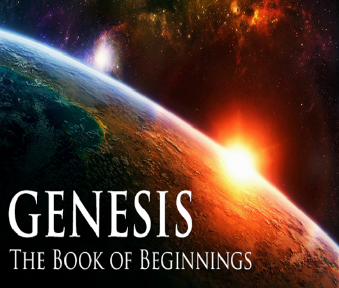 1 Corinthians 6:19 
“Or do you not know that your body is a temple of the Holy Spirit who is in you, whom you have from God, and that you are not your own?”
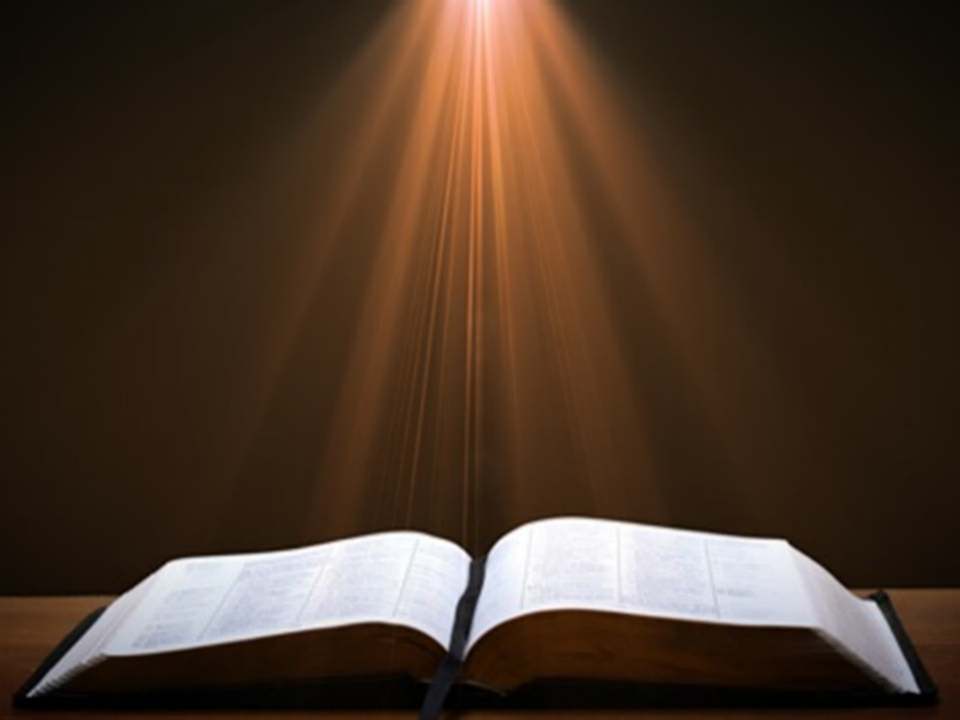 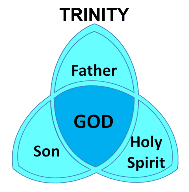 Ephesians 4:30 
“Do not grieve the Holy Spirit of God, by whom you were sealed for the day of redemption.”
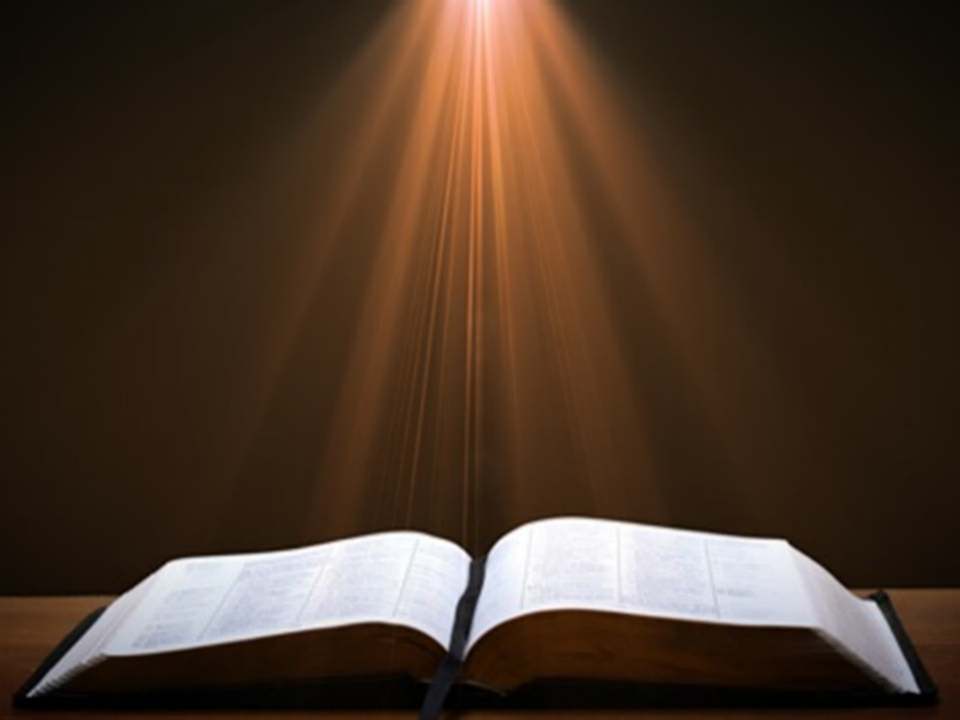 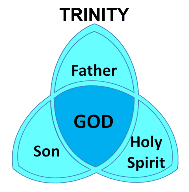 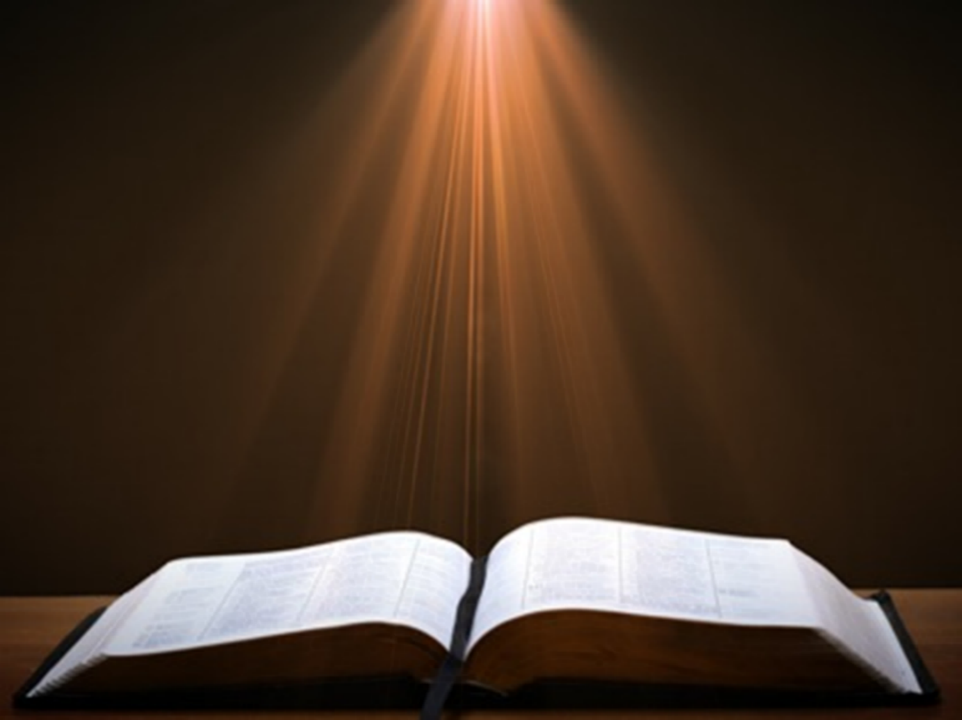 John 14:16-17
16 I will ask the Father, and He will give you another Helper, that He may be with you forever; 17 that is the Spirit of truth, whom the world cannot receive, because it does not see Him or know Him, but you know Him because He abides with you and will be in you.
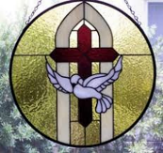 Westminster Shorter CatechismQ and A #1
Q:  What is the chief end of man?
A;   Man’s chief end is to gloriy God and enjoy Him forever.
VII. Purposes of the Local Church
Glorify God (Eph 3:21)
Edify the saints (Eph 4:11-16)
Fulfill the Great Commission (Matt 28:18-20)
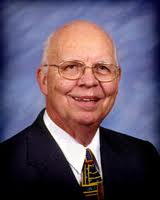 VII. Purposes of the Local Church
Glorify God (Eph 3:21)
Edify the saints (Eph 4:11-16)
Fulfill the Great Commission (Matt 28:18-20)
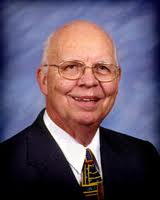 Ephesians 3:21
“to Him be the glory in the church and in Christ Jesus to all generations forever and ever. Amen.”
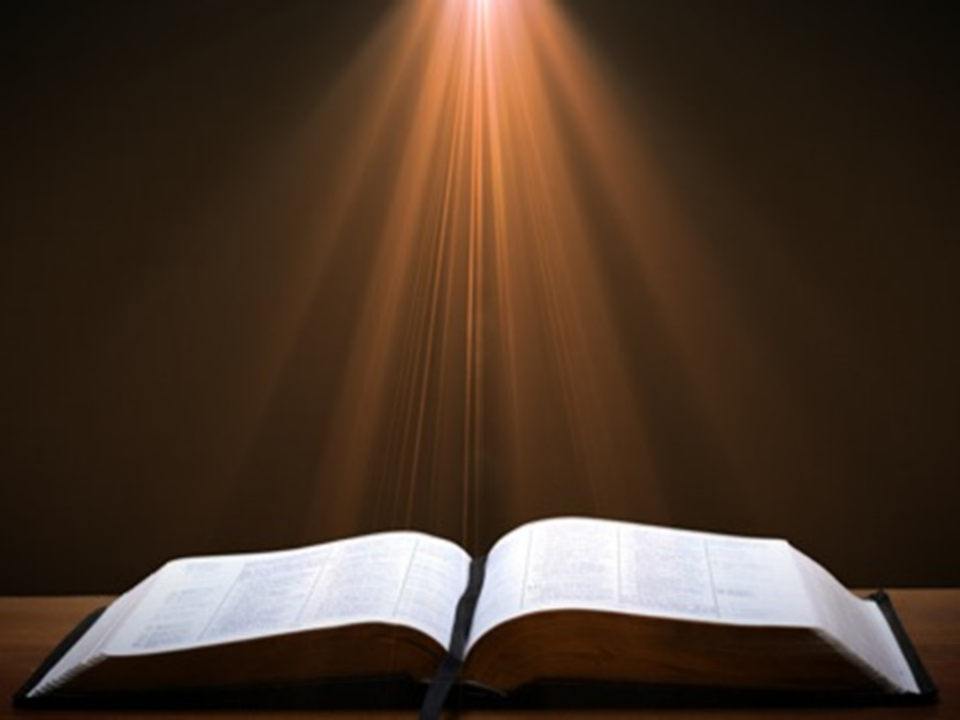 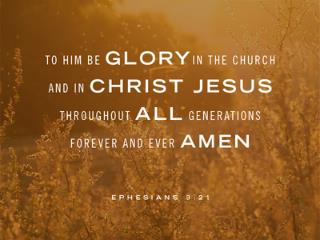 Dispensational Theology is a System of Theology
Traditional-normative dispensational theology is a system that embodies three essential, fundamental concepts called the sine qua non (lit. “without which is not”):
The consistent use of a plain, normal, literal, grammatical-historical method of interpretation;
Which reveals that the Church is distinct from Israel;
God’s overall purpose is to bring glory to Himself (Eph. 1:6, 12, 14).
Dr. Charles Ryrie, Dispensationalism, pp. 38-41
Dispensational Theology: Doxological Purpose
God’s ultimate purpose for the ages is to glorify Himself.  Scripture is not human-centered, as though salvation were the principle point, but God-centered, because His glory is at the center.
The glory of God is the primary principle that unifies all dispensations, the program of salvation being just one of the means by which God glorifies Himself.  Each successive revelation of God’s plan for the ages, as well as His dealing with the elect, non-elect, angels, and nations all manifest His glory.
Dictionary of Premillennial Theology, Charles Ryrie, p. 94
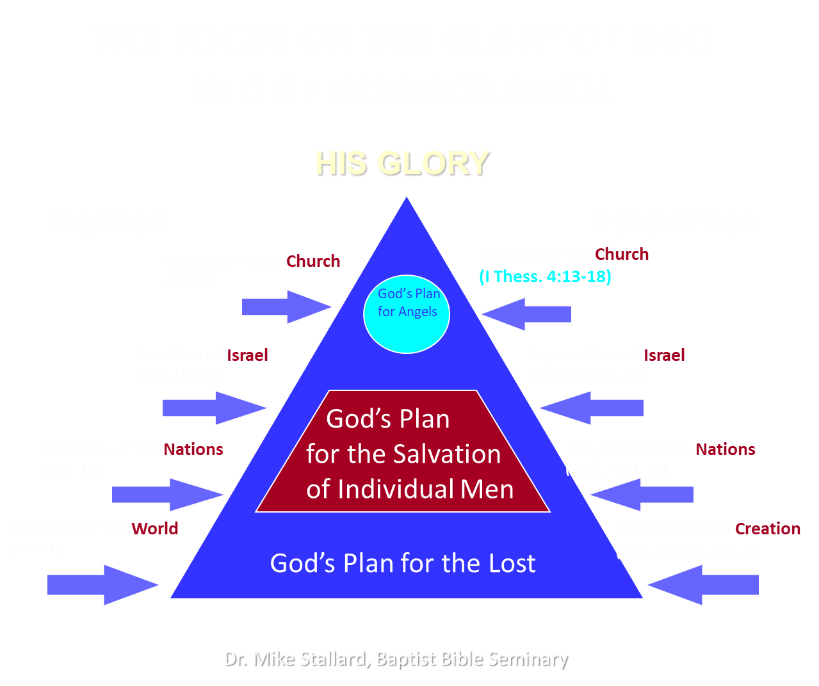 II. Genesis 39:7-18Temptation & Accusation
Proposition (7)
Refusal (8-9)
Persistence & refusal (10a)
Sexual harassment (11-12)
Wife’s accusations (13-18)
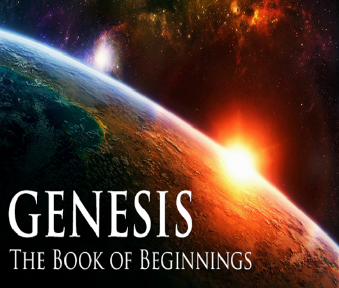 Genesis 39:10Persistence & Refusal
Persistence (10a)
Refusal (10b)
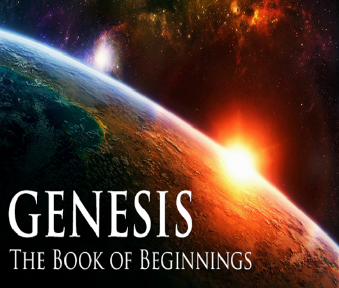 Genesis 39:10Persistence & Refusal
Persistence (10a)
Refusal (10b)
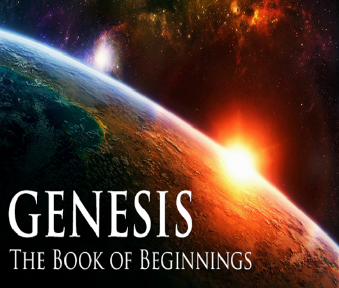 Genesis 39:10Persistence & Refusal
Persistence (10a)
Refusal (10b)
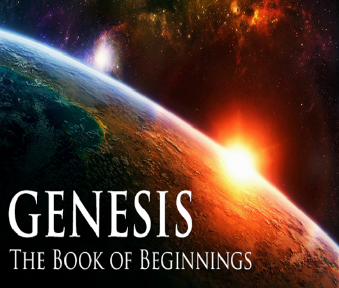 II. Genesis 39:7-18Temptation & Accusation
Proposition (7)
Refusal (8-9)
Persistence & refusal (10a)
Sexual harassment (11-12)
Wife’s accusations (13-18)
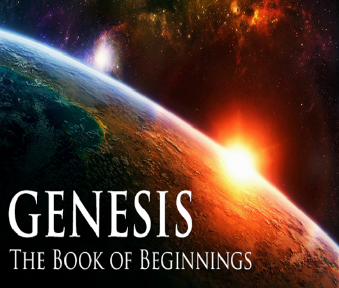 Genesis 39:11-12Sexual Harassment
Circumstances (11)
Actions (12)
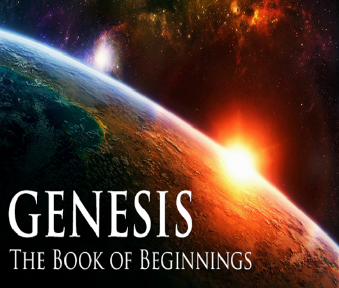 Genesis 39:11-12Sexual Harassment
Circumstances (11)
Actions (12)
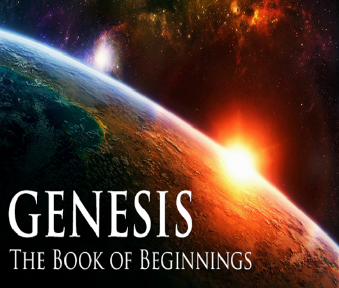 Genesis 39:11-12Sexual Harassment
Circumstances (11)
Actions (12)
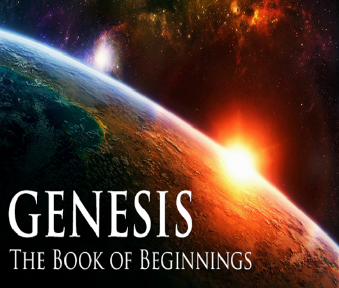 Genesis 39:12Actions
Potiphar’s Wife (12a)
Joseph (12b)
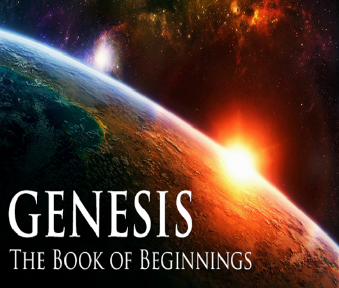 Genesis 39:12Actions
Potiphar’s Wife (12a)
Joseph (12b)
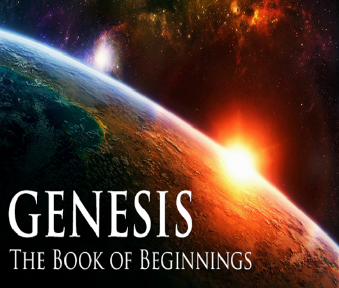 Genesis 39:12Actions
Potiphar’s Wife (12a)
Joseph (12b)
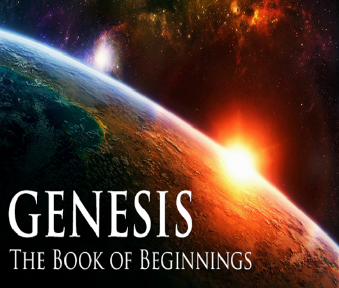 II. Genesis 39:7-18Temptation & Accusation
Proposition (7)
Refusal (8-9)
Persistence & refusal (10a)
Sexual harassment (11-12)
Wife’s accusations (13-18)
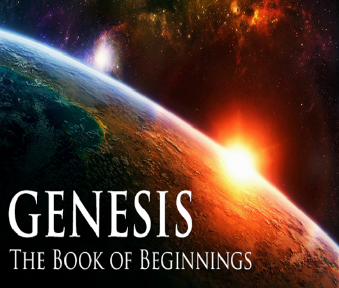 Genesis 39:13-18Wife’s Accusations
Evidence (13)
Accusations (14-18)
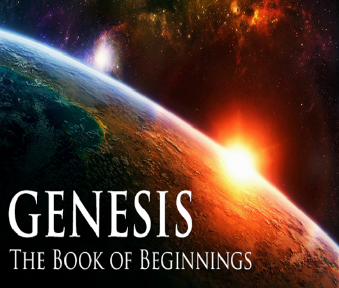 Genesis 39:13-18Wife’s Accusations
Evidence (13)
Accusations (14-18)
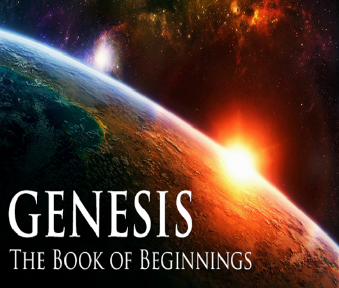 Genesis 39:13-18Wife’s Accusations
Evidence (13)
Accusations (14-18)
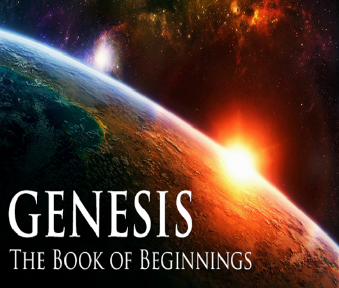 Genesis 39:14-18Accusations
To the servants (14-15)
To Potiphar (16-18)
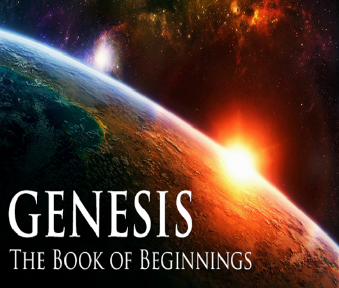 Genesis 39:14-18Accusations
To the servants (14-15)
To Potiphar (16-18)
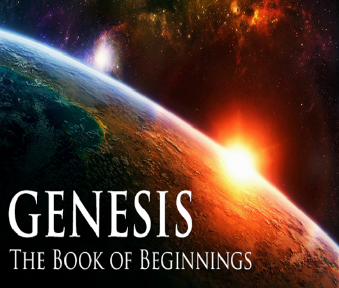 Genesis 39:14-18Accusations
To the servants (14-15)
To Potiphar (16-18)
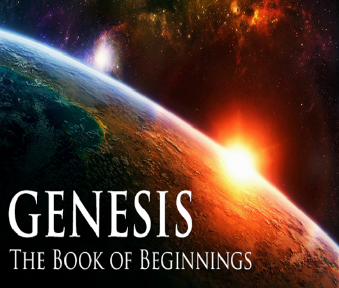 Genesis 39:1-23Joseph in Potiphar's House
Blessing (39:1-6)
Temptation & Accusation (39:7-18)
Prison (39:19-23)
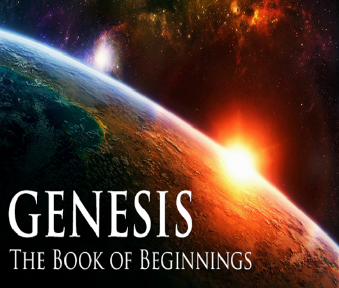 III. Genesis 39:19-23Prison
Potiphar’s action (19-20)
Joseph’s blessing in prison (21-23)
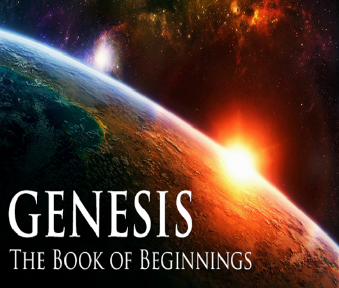 III. Genesis 39:19-23Prison
Potiphar’s action (19-20)
Joseph’s blessing in prison (21-23)
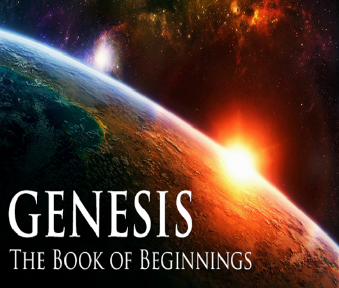 Genesis 39:19-20Potiphar’s Action
Anger (19)
Action (20)
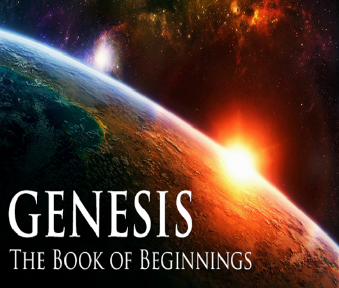 Genesis 39:19-20Potiphar’s Action
Anger (19)
Action (20)
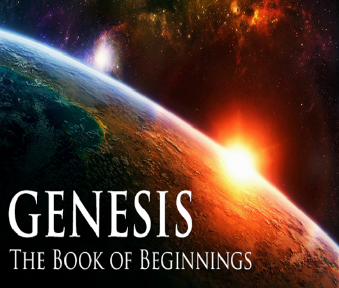 Genesis 39:19-20Potiphar’s Action
Anger (19)
Action (20)
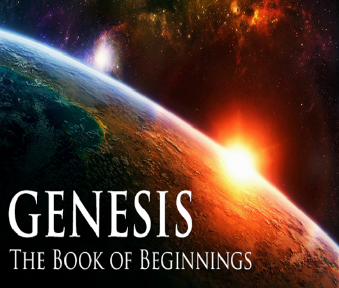 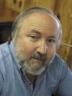 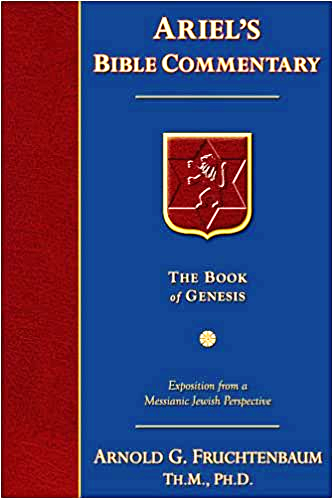 Dr. Arnold G. Fruchtenbaum
The Book of Genesis, 554
“…in verse 20, came the imprisonment: And Joseph’s master took him, and put him into the prison; this prison was where the king’s prisoners were bound; this was the royal prison. There is more than one Hebrew word for prison, and the term used here is a word that is found only in Genesis chapters 39 and 40. It is actually an Egyptian loan word, and it has the meaning of a royal prison. Potiphar was an officer of Pharaoh’s and so this was actually under his authority.”
III. Genesis 39:19-23Prison
Potiphar’s action (19-20)
Joseph’s blessing in prison (21-23)
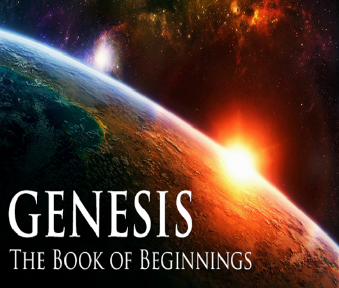 Genesis 39:21-23Joseph’s Blessing in Prison
Relation to the prison keeper (21)
Joseph’s elevation (22)
Joseph’s control (23)
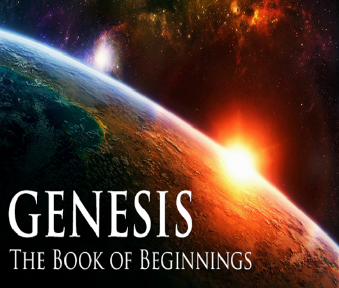 Genesis 39:21-23Joseph’s Blessing in Prison
Relation to the prison keeper (21)
Joseph’s elevation (22)
Joseph’s control (23)
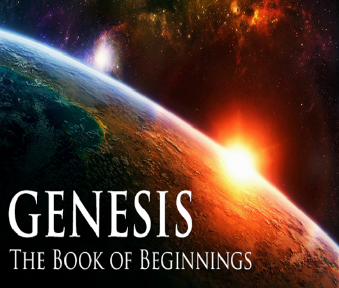 Genesis 39:21Accusations
Source (21a)
Result (21b)
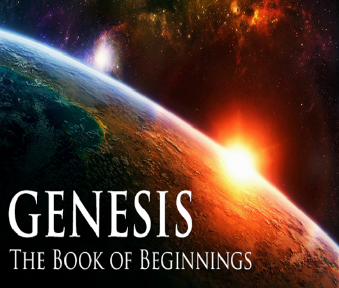 Genesis 39:21Accusations
Source (21a)
Result (21b)
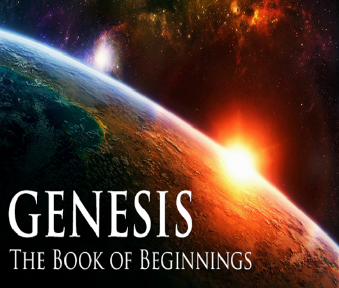 Genesis 39:21Accusations
Source (21a)
Result (21b)
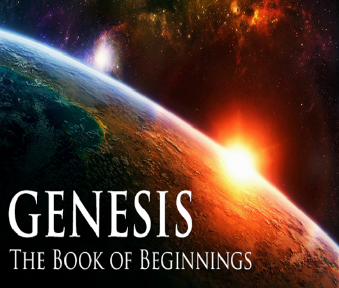 Genesis 39:21-23Joseph’s Blessing in Prison
Relation to the prison keeper (21)
Joseph’s elevation (22)
Joseph’s control (23)
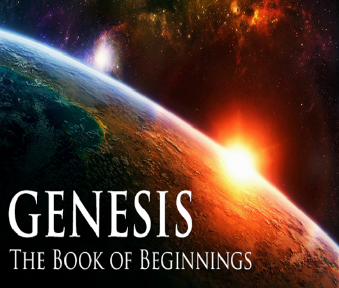 Genesis 39:21-23Joseph’s Blessing in Prison
Relation to the prison keeper (21)
Joseph’s elevation (22)
Joseph’s control (23)
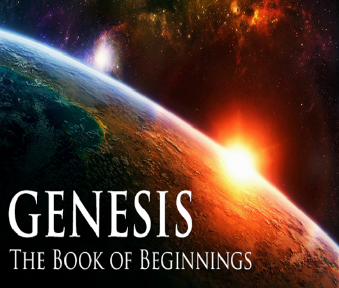 Conclusion
Genesis 39:1-23Joseph in Potiphar's House
Blessing (39:1-6)
Temptation & Accusation (39:7-18)
Prison (39:19-23)
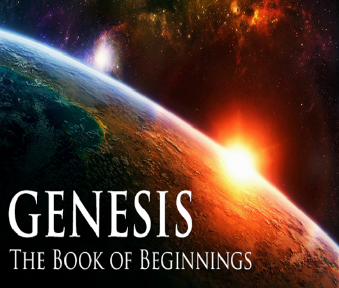 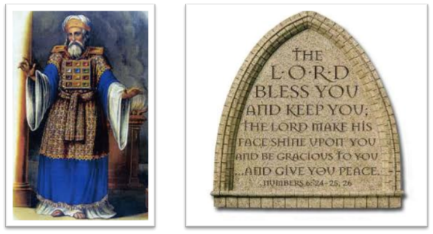 24 The Lord bless you, and keep you; 25 The Lord make His face shine on you, And be gracious to you; 26 The Lord lift up His countenance on you, And give you peace.
Numbers 6:24–26 (NASB95)